Урок русского языка 
в 1 классе
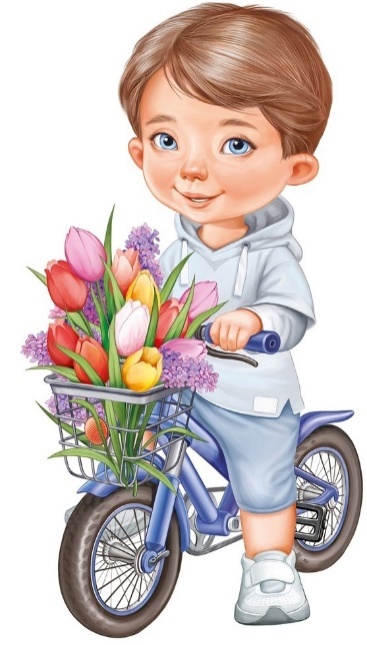 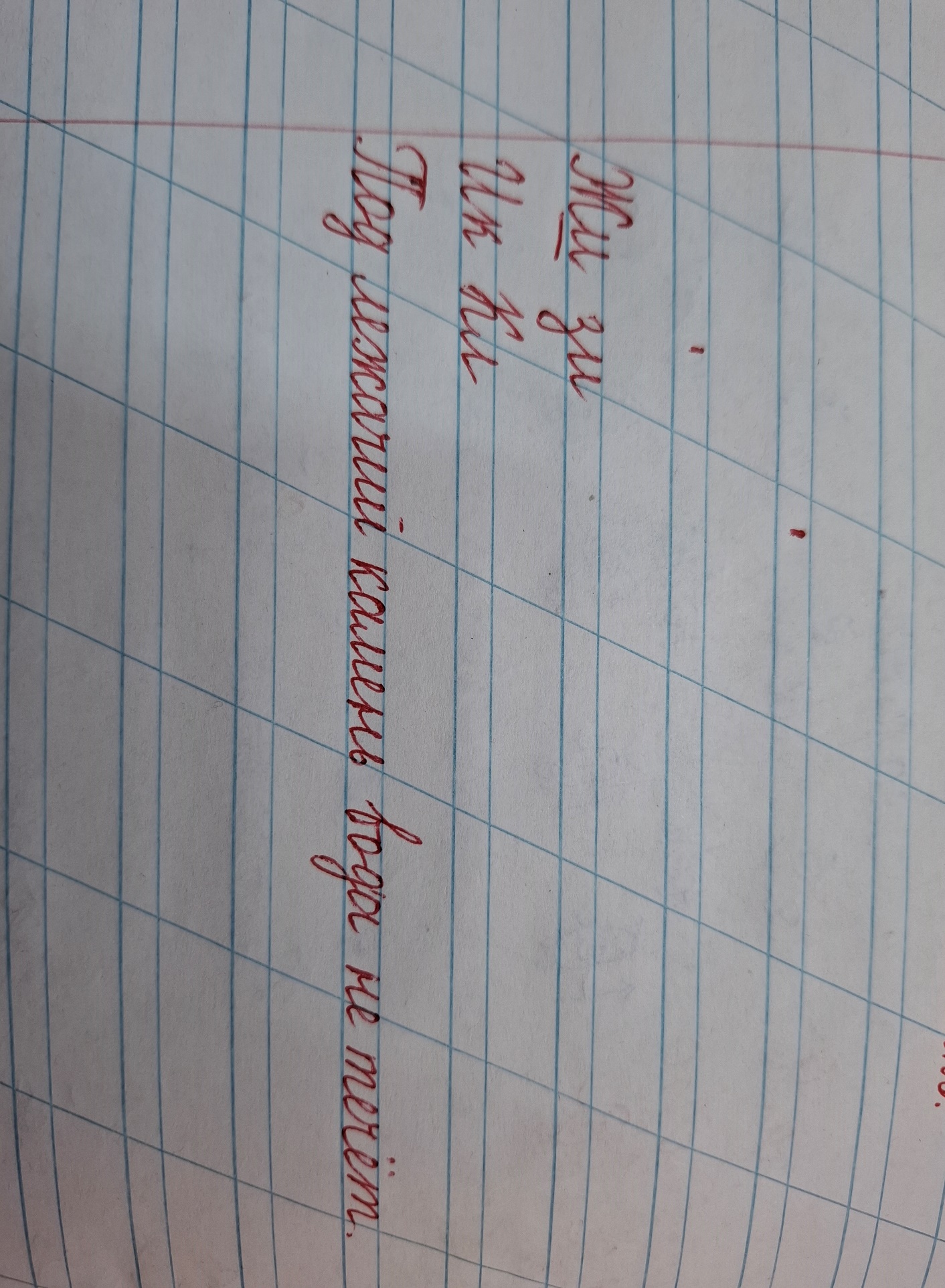 10 марта.
Классная  работа.
Тема урока
Что такое слово?
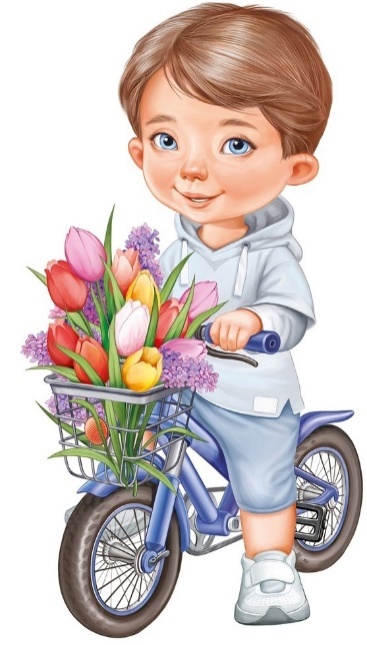 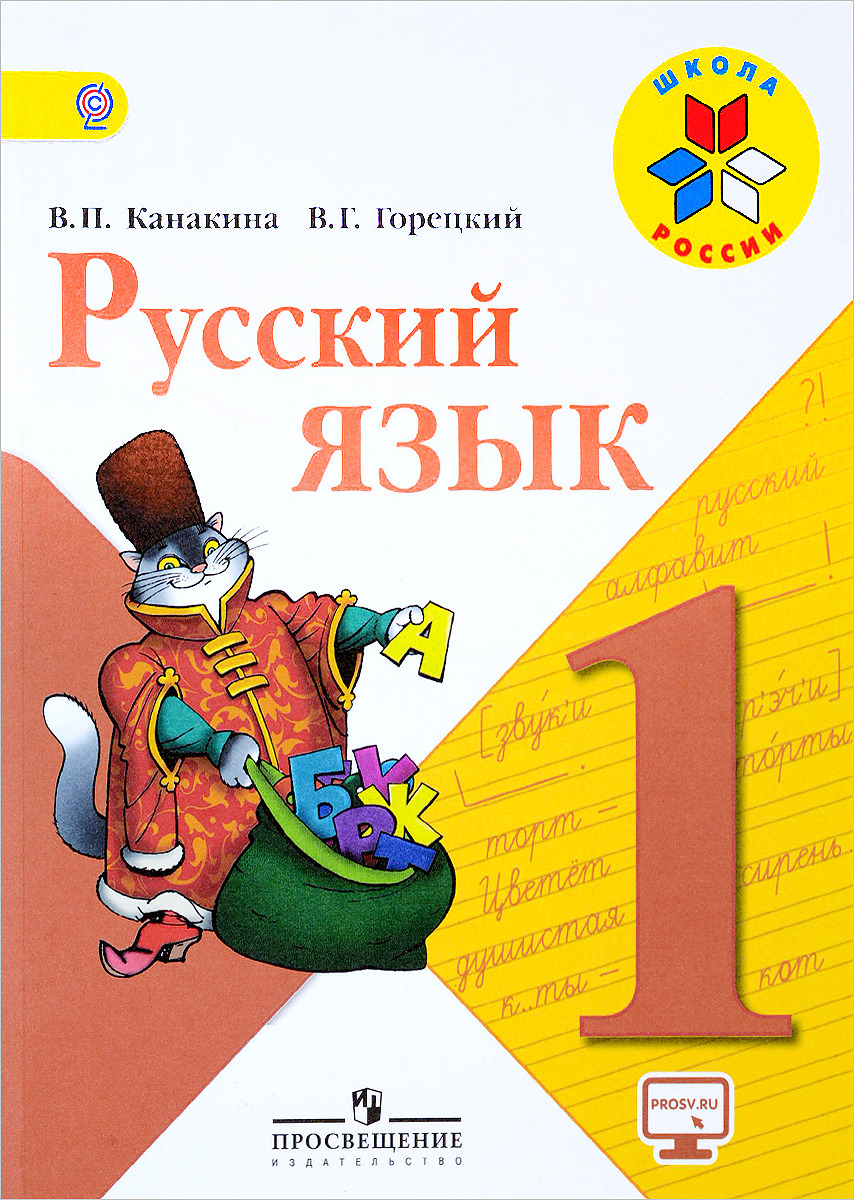 Стр 18
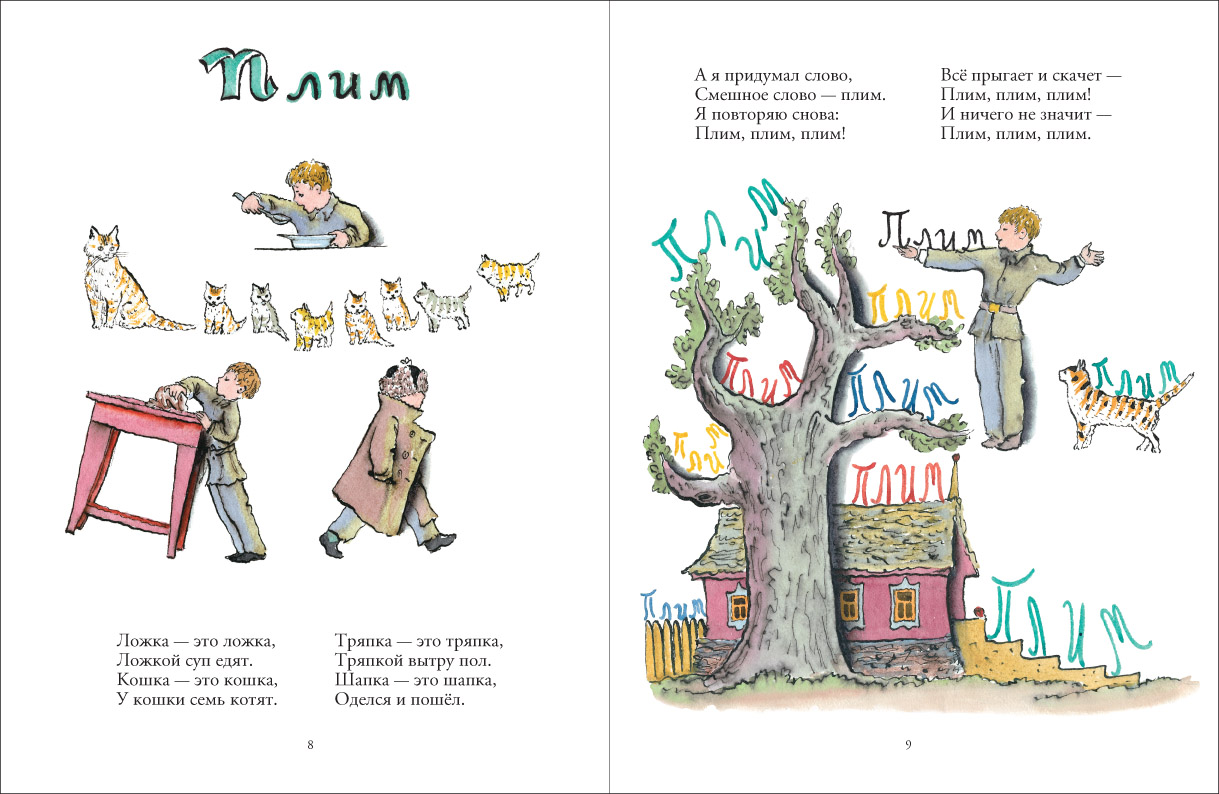 ПЛИМ
Дополни
Сочетание ……… только тогда является ……..……, когда оно имеет …………
букв
словом
значение
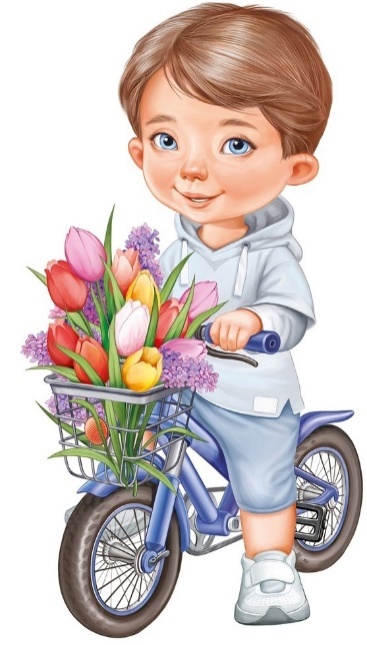 Упражнение 2 Прочитай
… Для всего, что существует в 
природе, в русском языке есть 
великое множество хороших 
слов и названий.
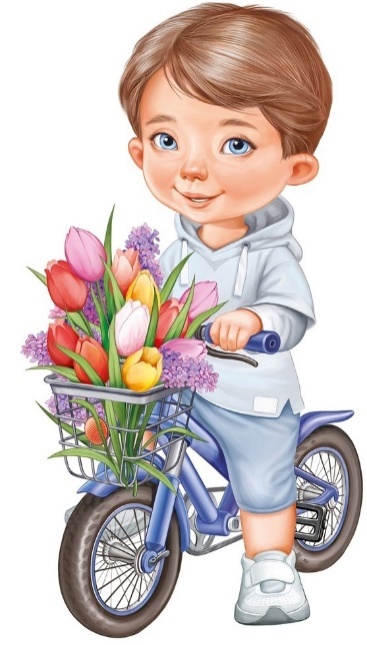 К. Паустовский
Прочитай
Слова для рассказа о весне?
Солнце, снежинки, сосульки, сугроб, ручьи, ромашки, скворцы, снегопад, ледоход, метель, подснежник, мухомор, грачи, смородина, радуга, мороз,  капель.
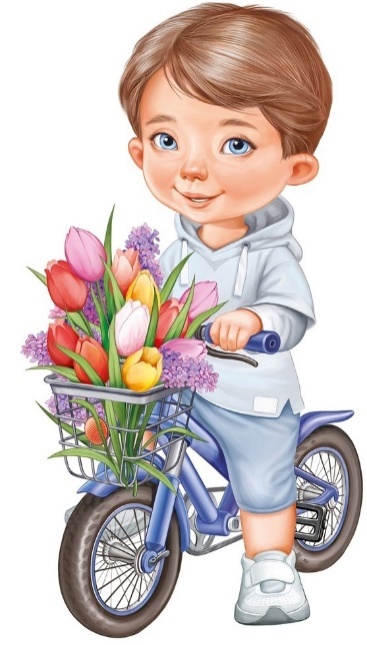 Упражнение 3
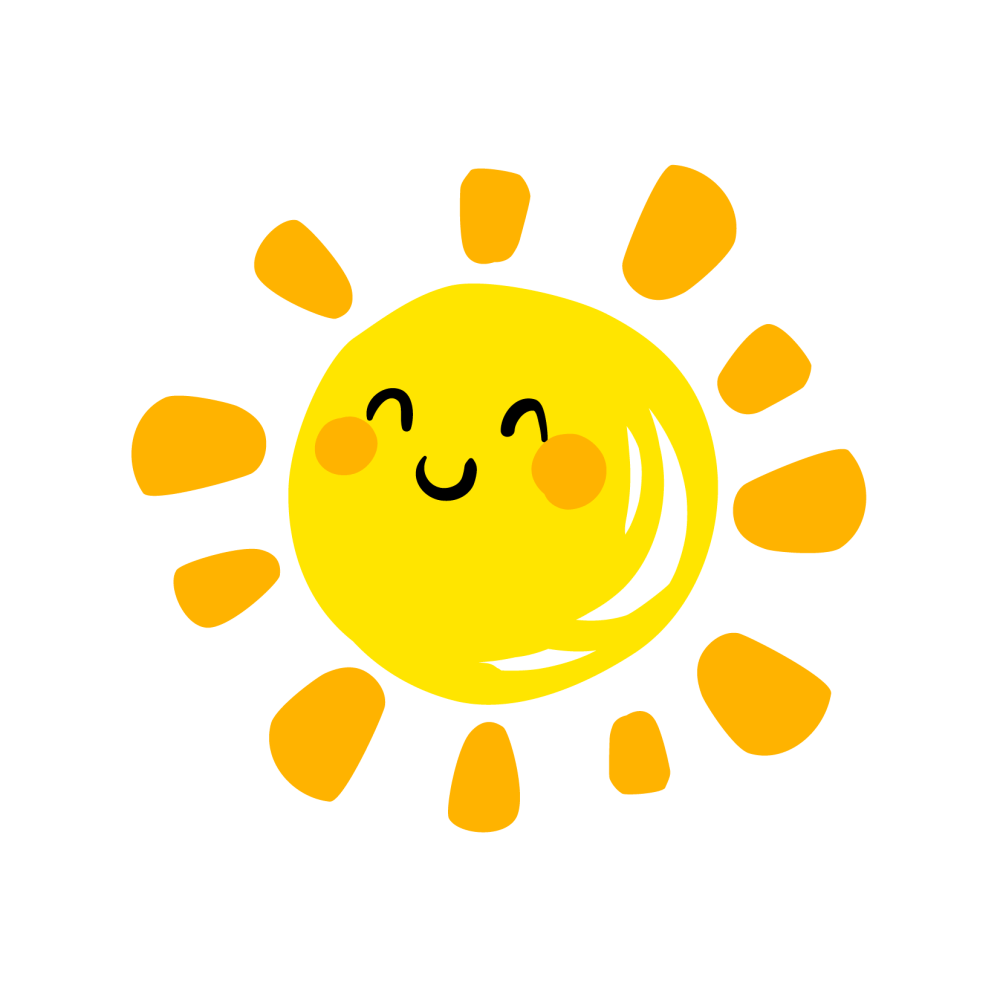 Назови весенние слова
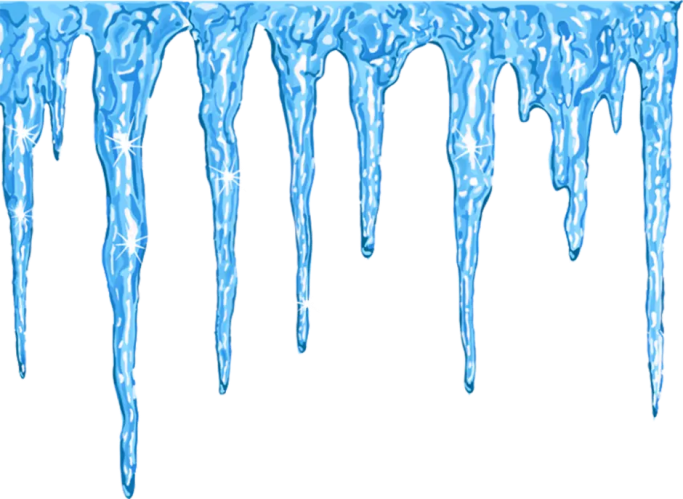 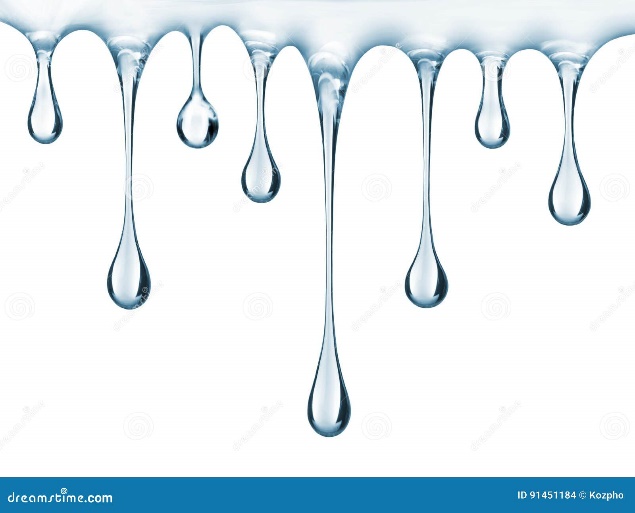 сосульки
капель
солнце
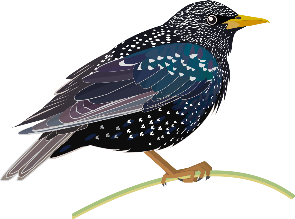 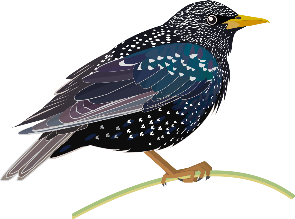 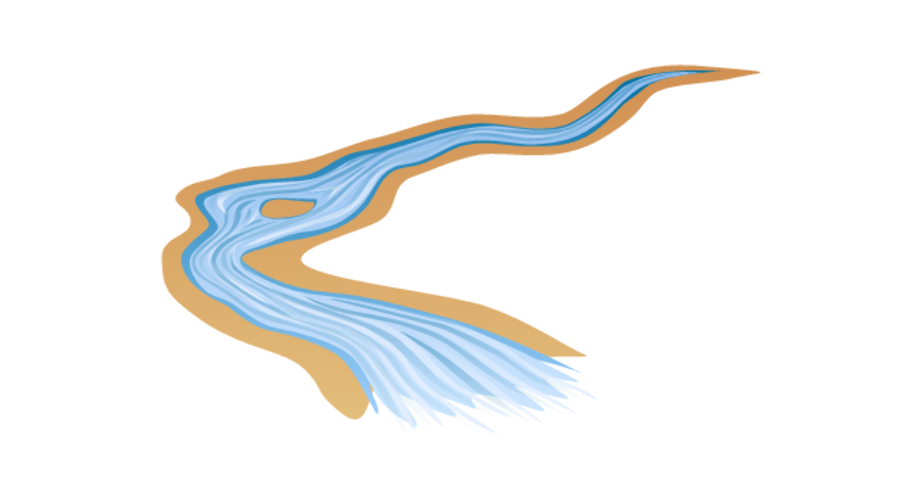 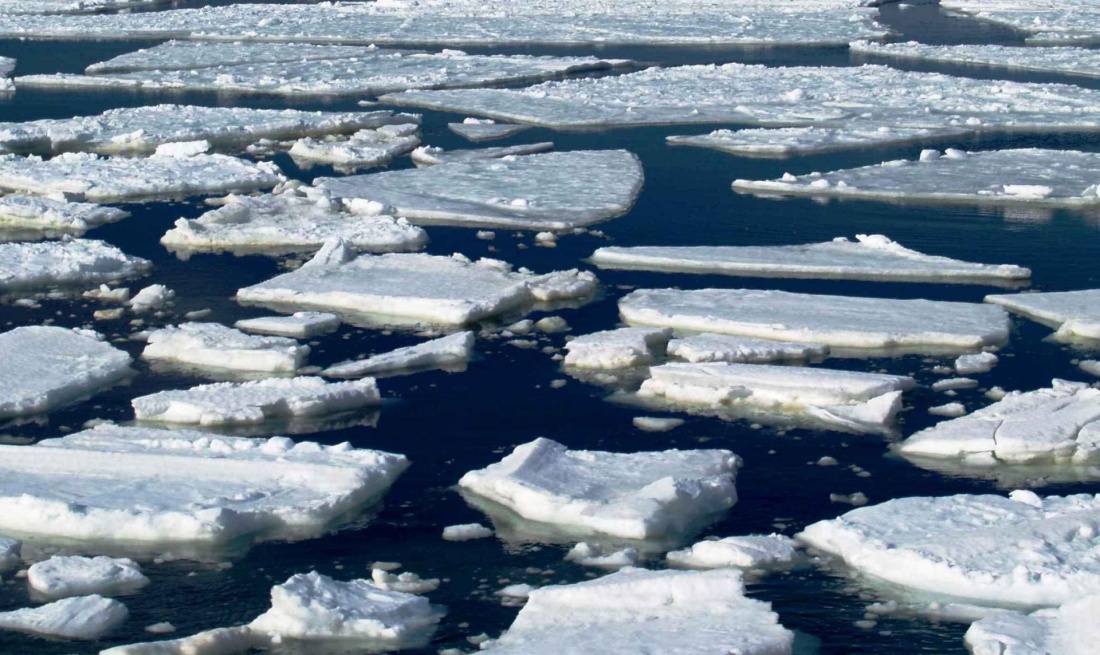 скворцы
ручьи
ледоход
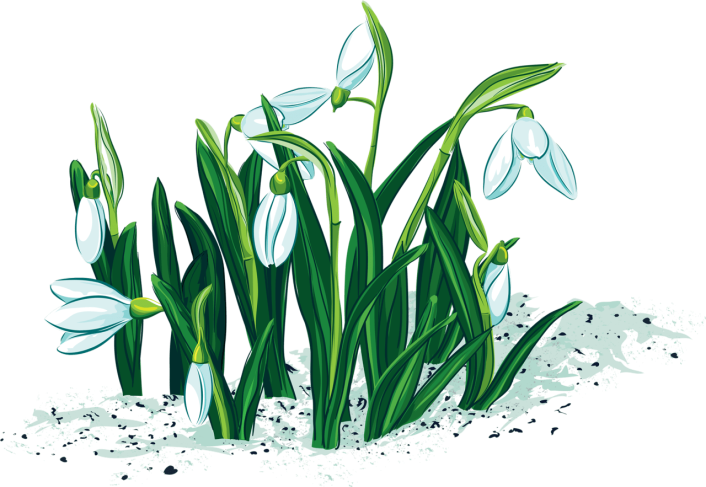 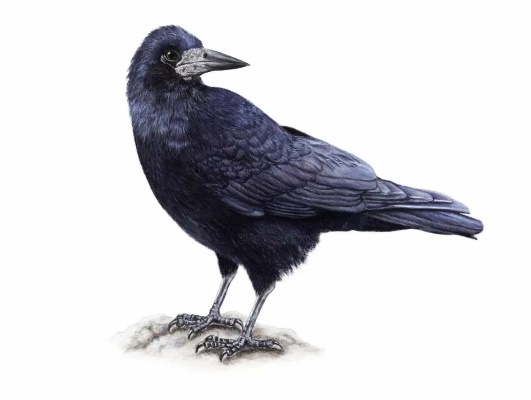 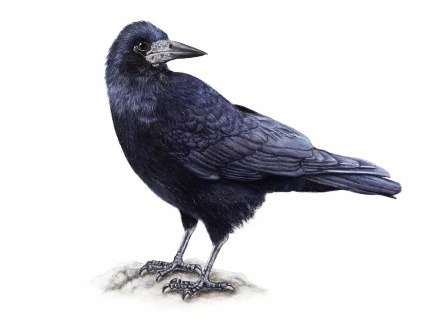 подснежник
грачи
Учебник стр 20
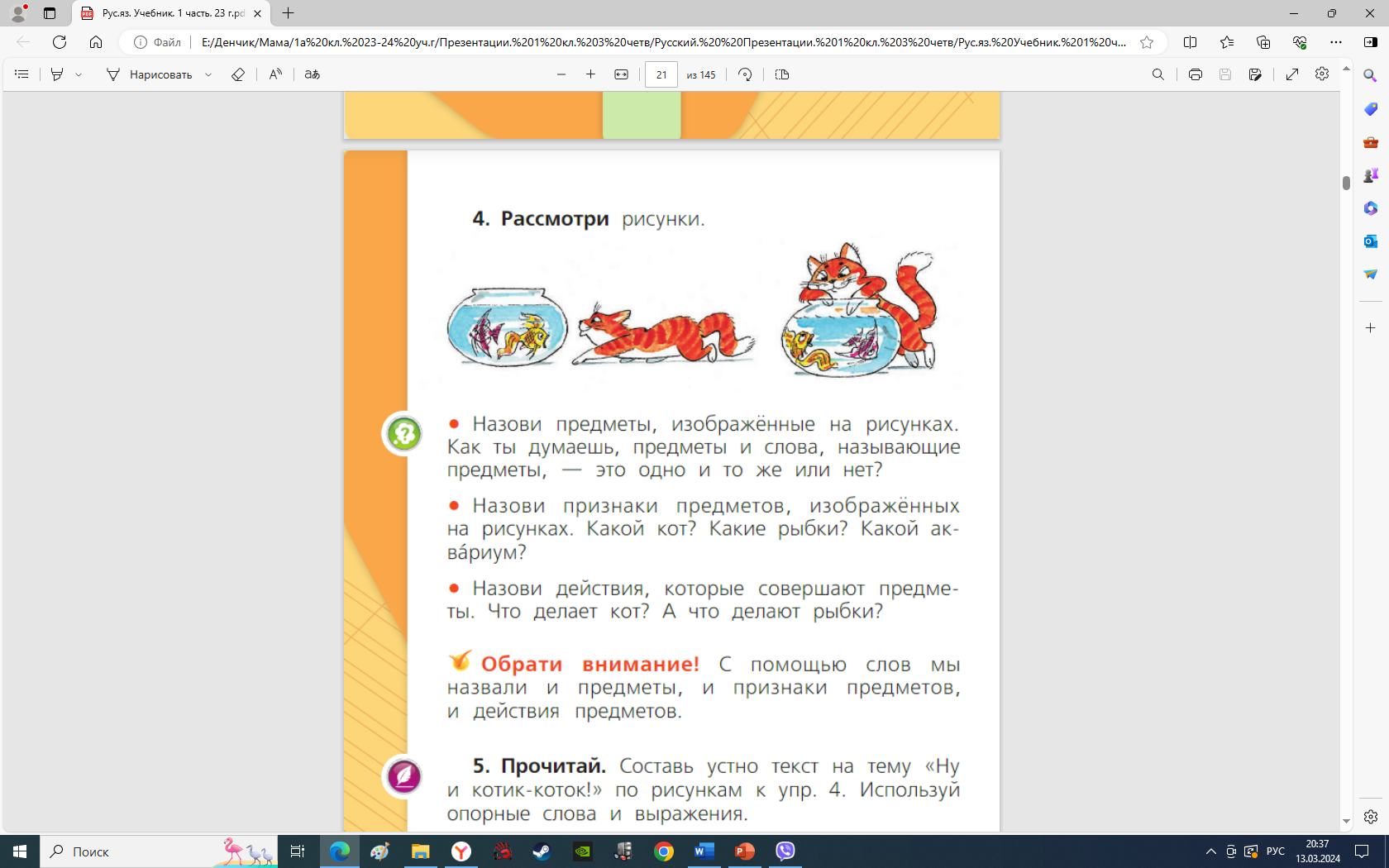 Слова-предметы
Слова-признаки
Слова-действия
Слова -предметы
КТО?
ЧТО?
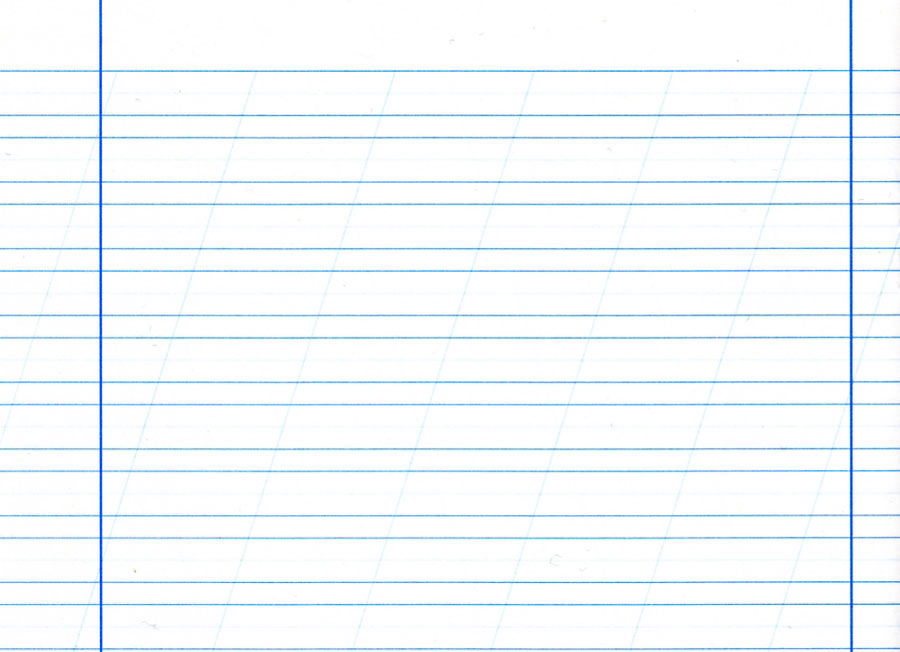 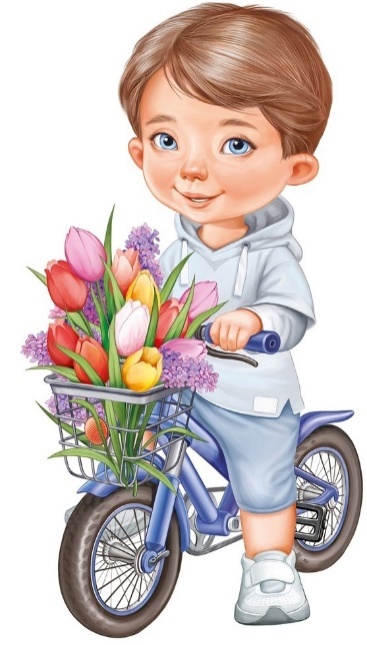 Слова - признаки
КАКОЕ?
КАКОЙ?
КАКАЯ?
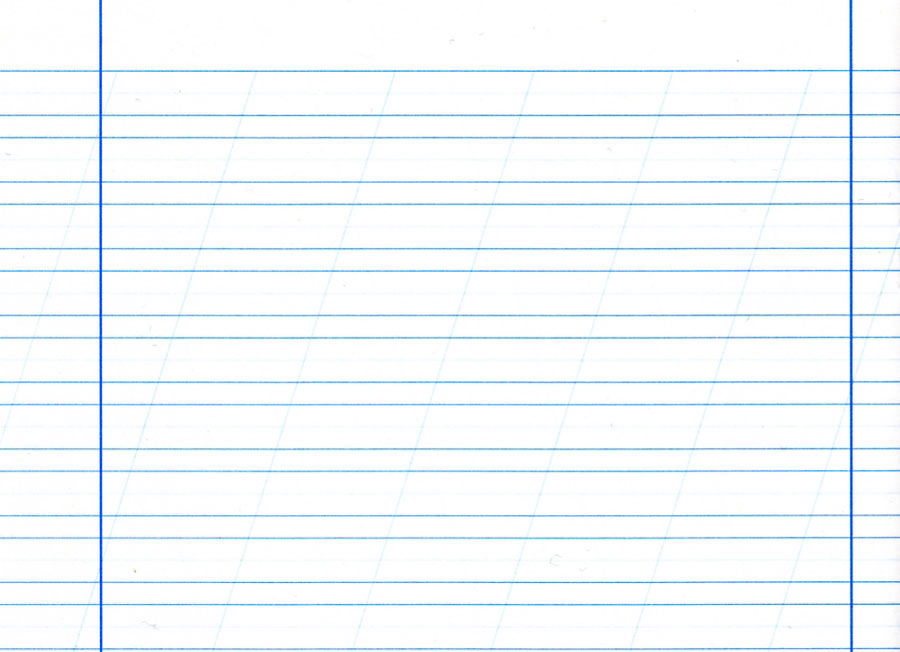 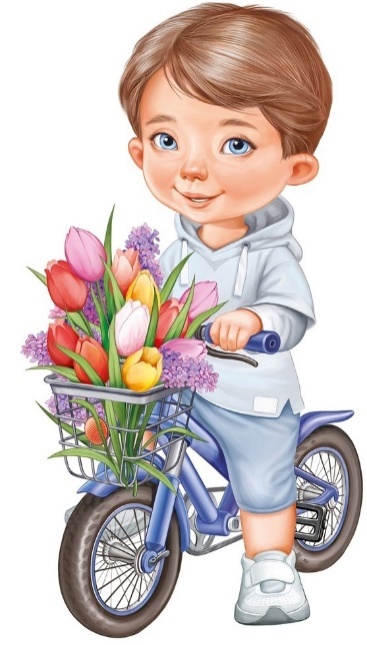 Слова - действия
ЧТО ДЕЛАЕТ?
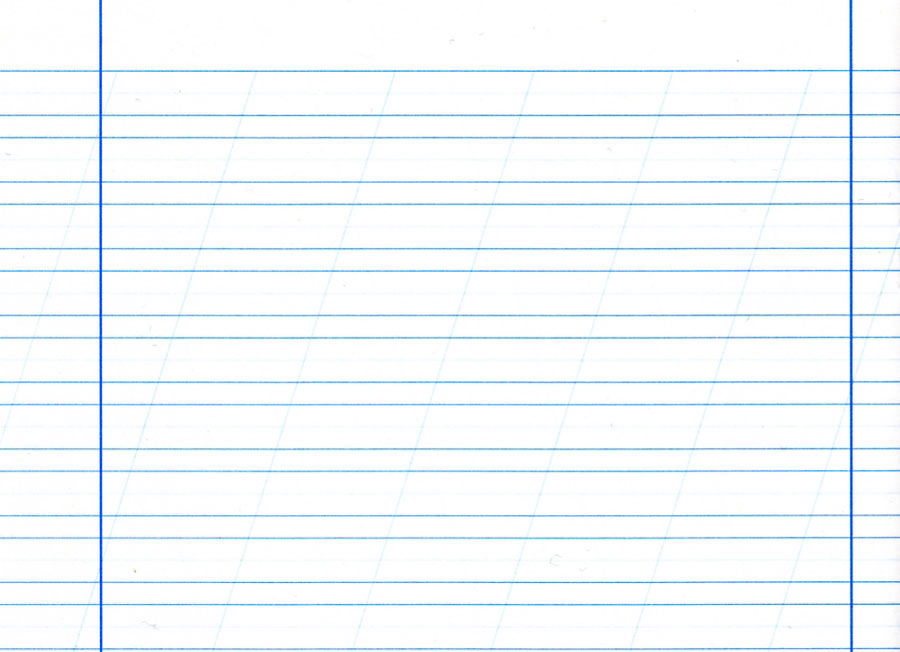 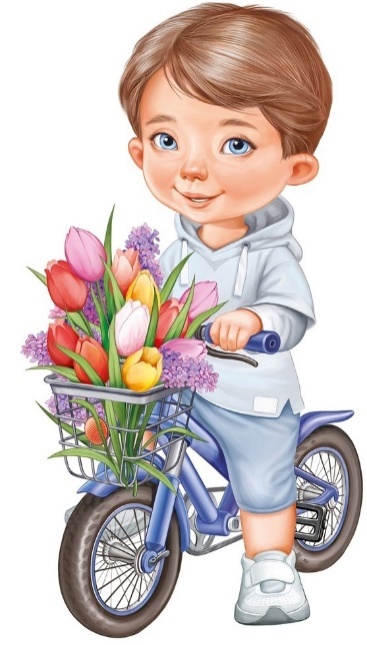 Обрати внимание!
Назвали с помощью слов
Слова-предметы
Слова-признаки
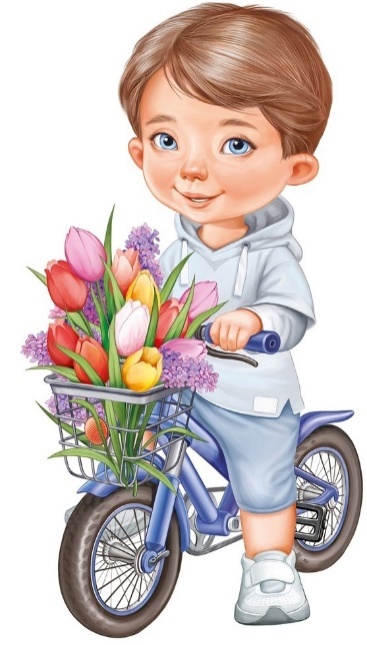 Слова-действия
Итог урока
узнал(а)
Я
вспомнил(а)
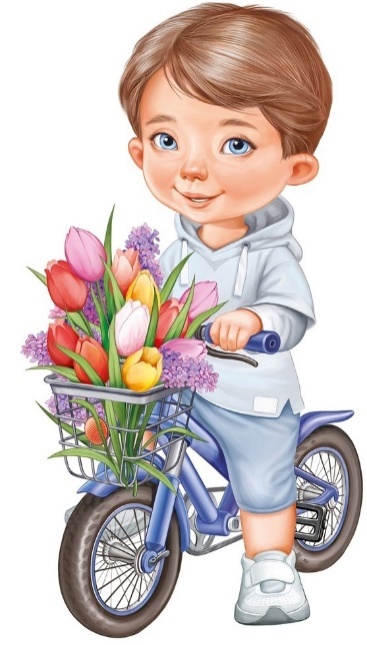 повторил(а)